North America
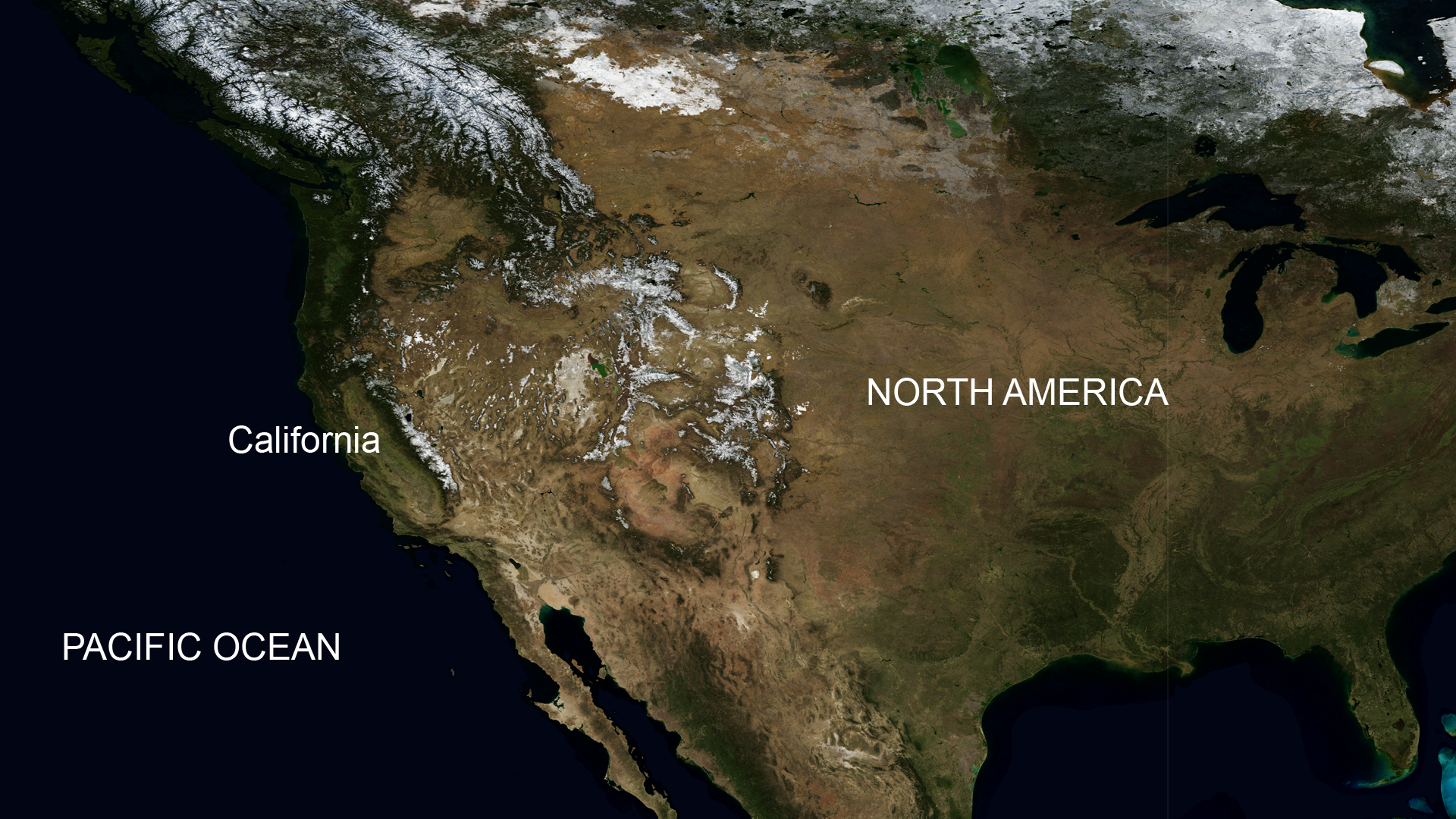 The Mountain Desertsof California and Nevada
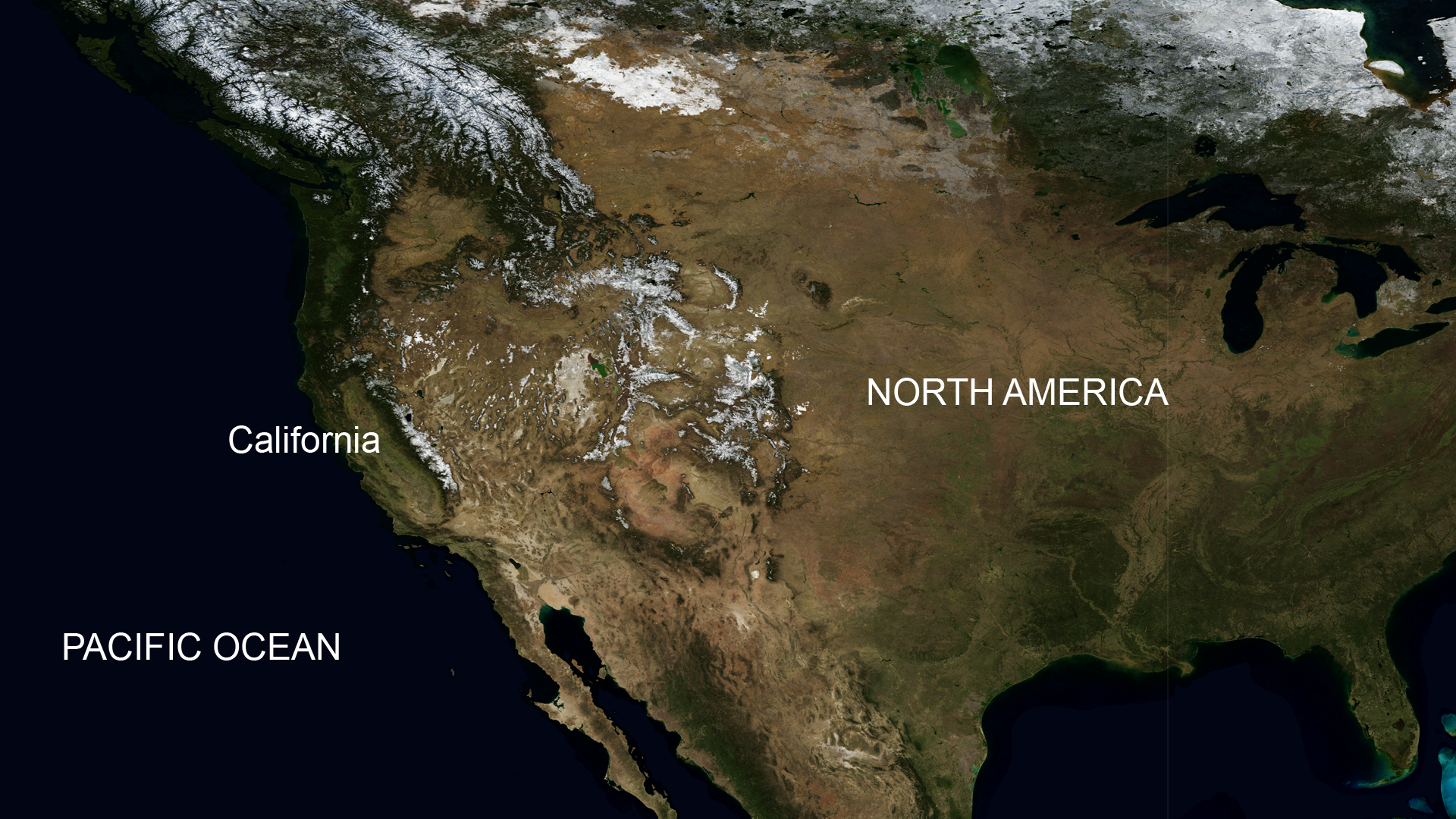 Nelson Bighorn Sheep (Ovis canadensis nelsoni)
Live in the California and Nevada mountain deserts.
They weigh ~ 300 lbs.
Their horns weigh up to 30 lbs.
Nelson Bighorn Sheep (Ovis canadensis nelsoni)
Live in mountaintop populations of often less than 50 individuals.
To mate, males travel through valleys to different mountaintops.
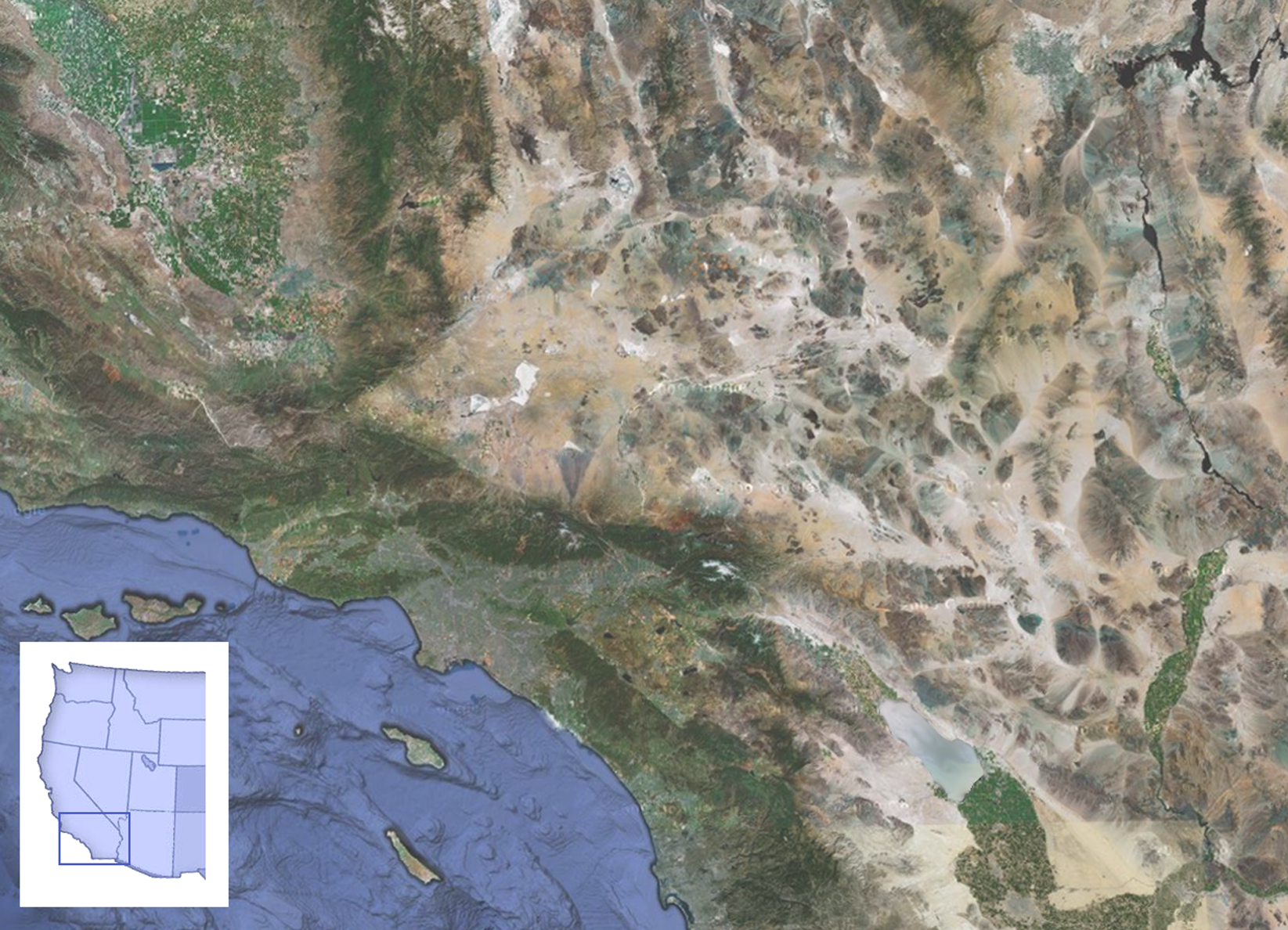 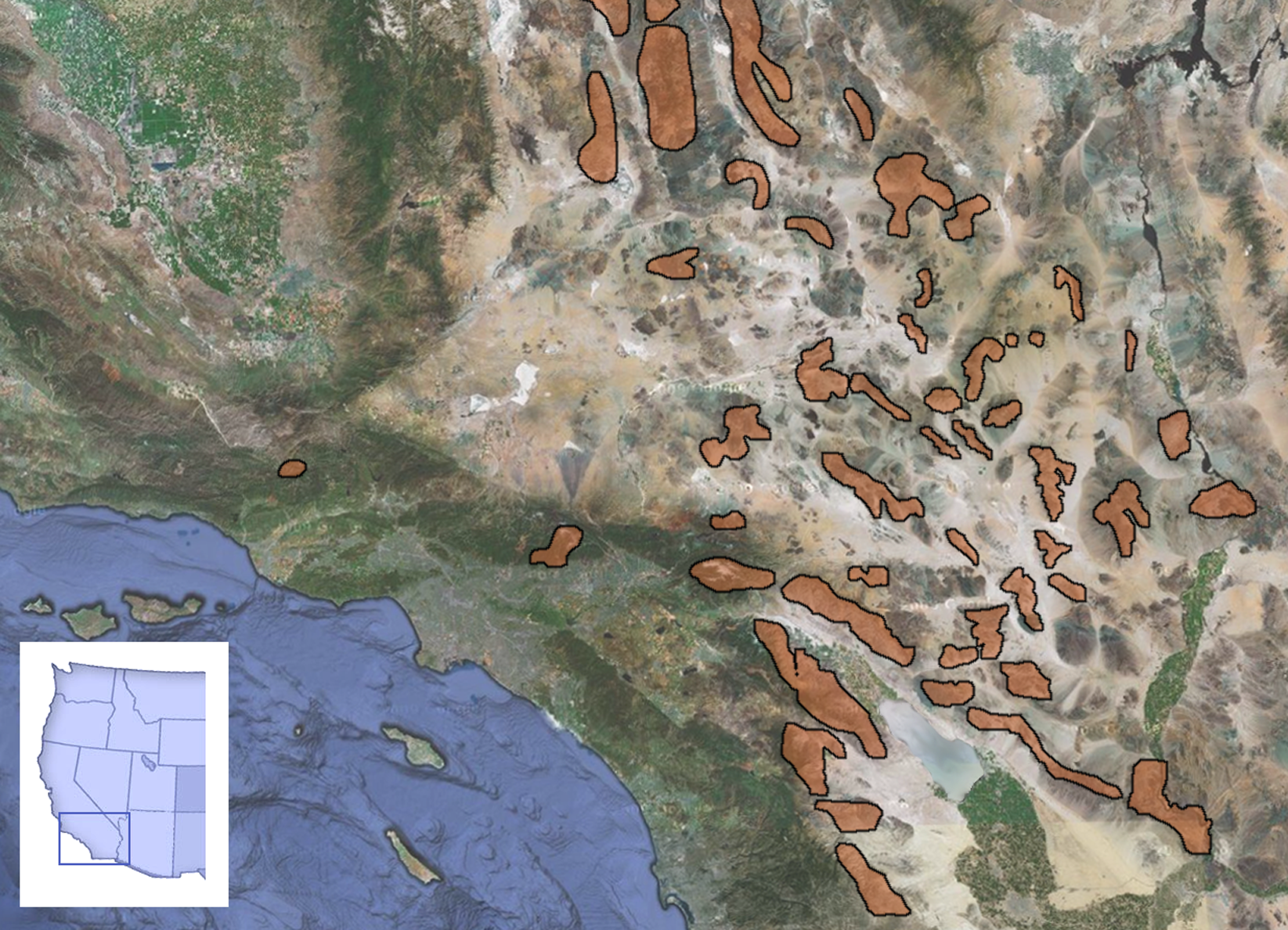 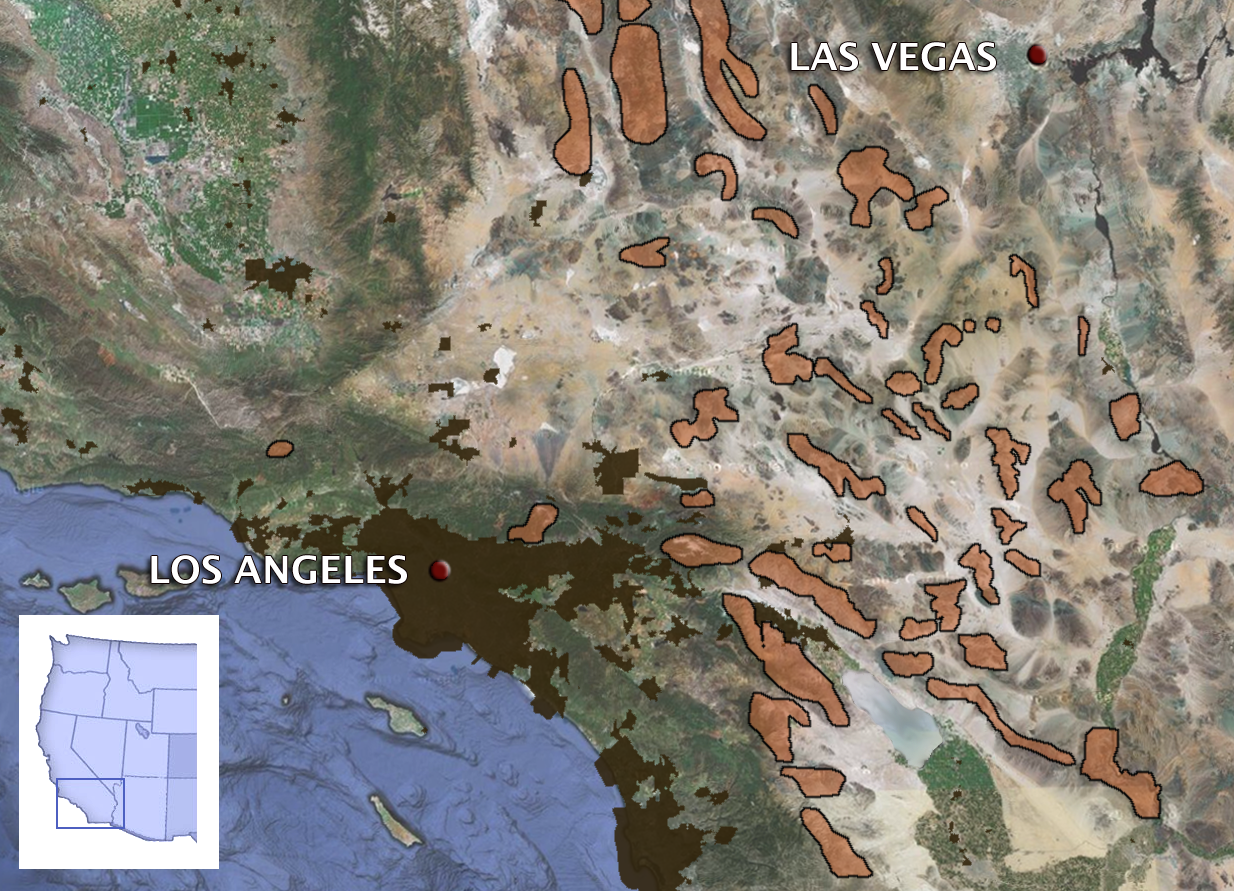 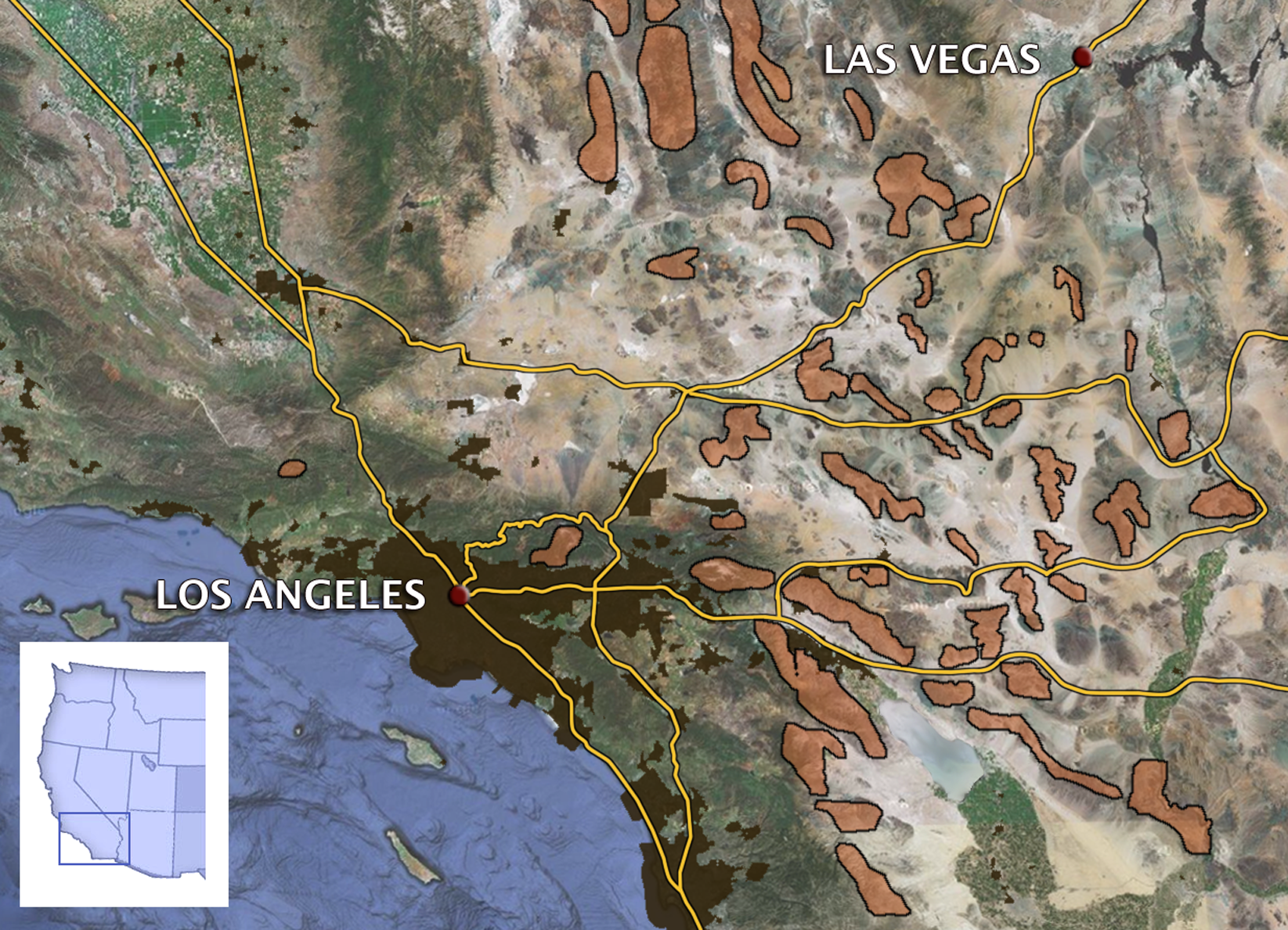 This map is just a slightly different representation of the same area.
What do the
patterns and 
colors mean?
[Speaker Notes: This prints out pretty clearly in black and white.]
[Speaker Notes: This prints out pretty clearly in black and white.]
Clinton Epps and colleagues studied 27 bighorn sheep mountaintop populations
[Speaker Notes: This prints out pretty clearly in black and white.]
They named each population for the mountain on which the population lives.
Major highways that connect Los Angeles andLas Vegas run through the bighorn sheep habitat.
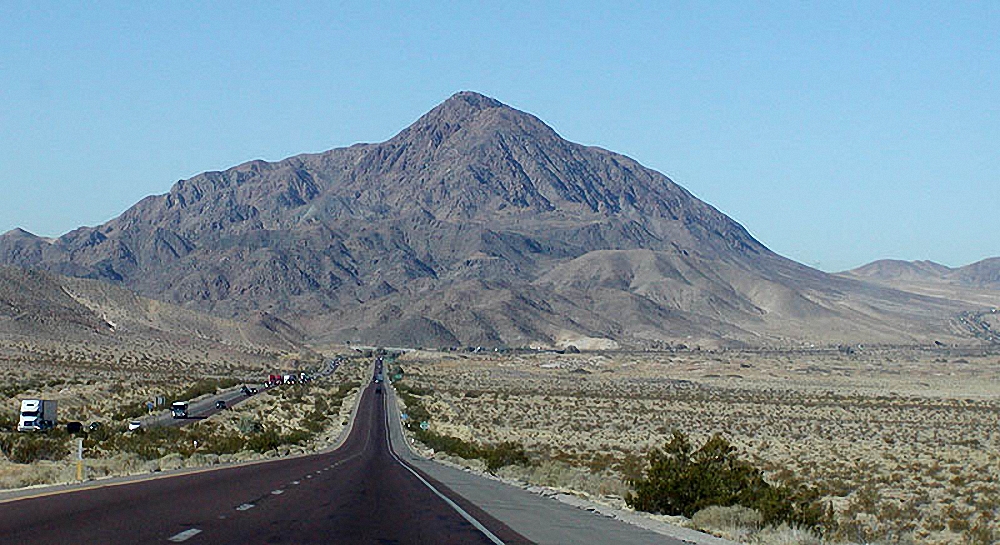 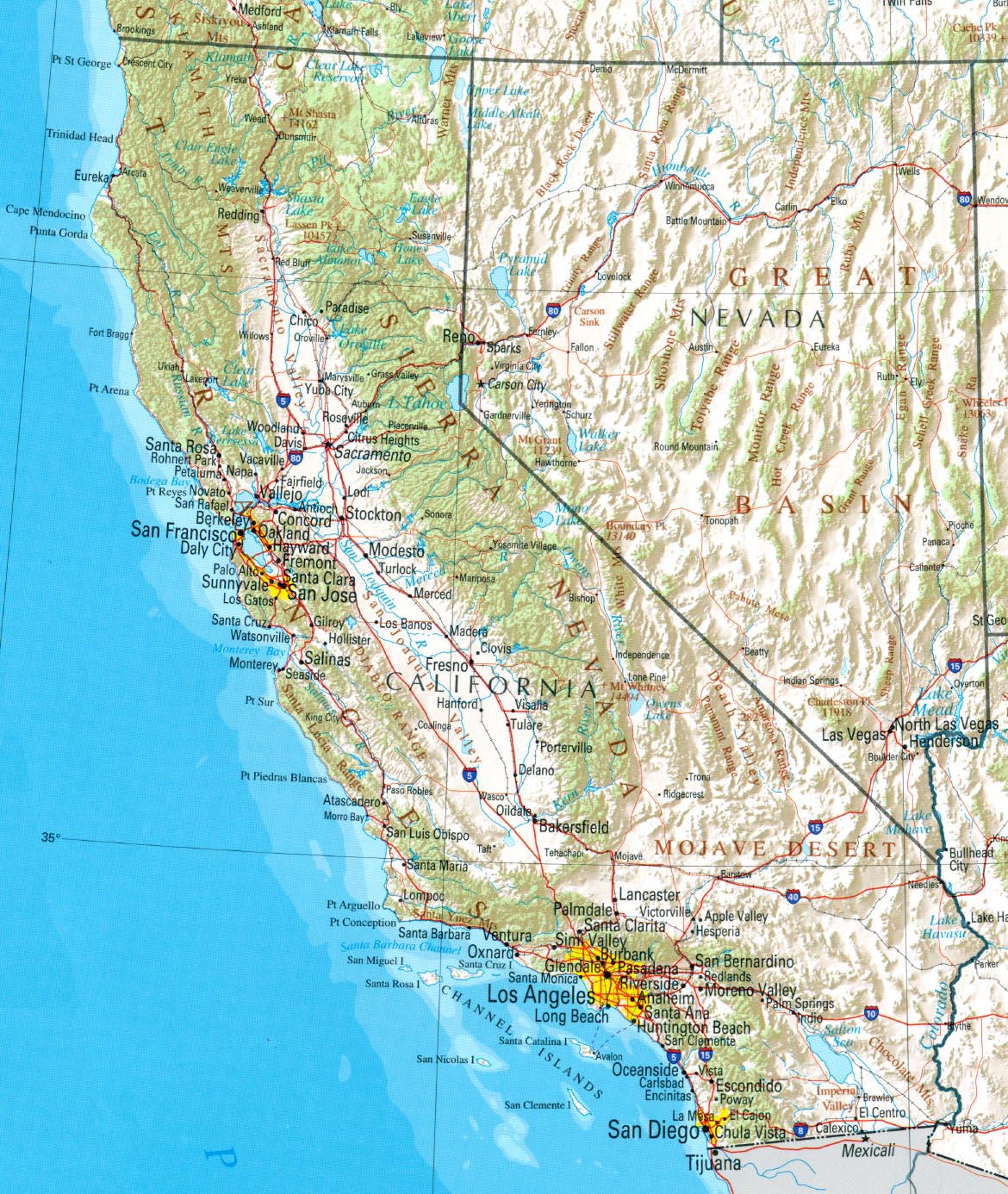 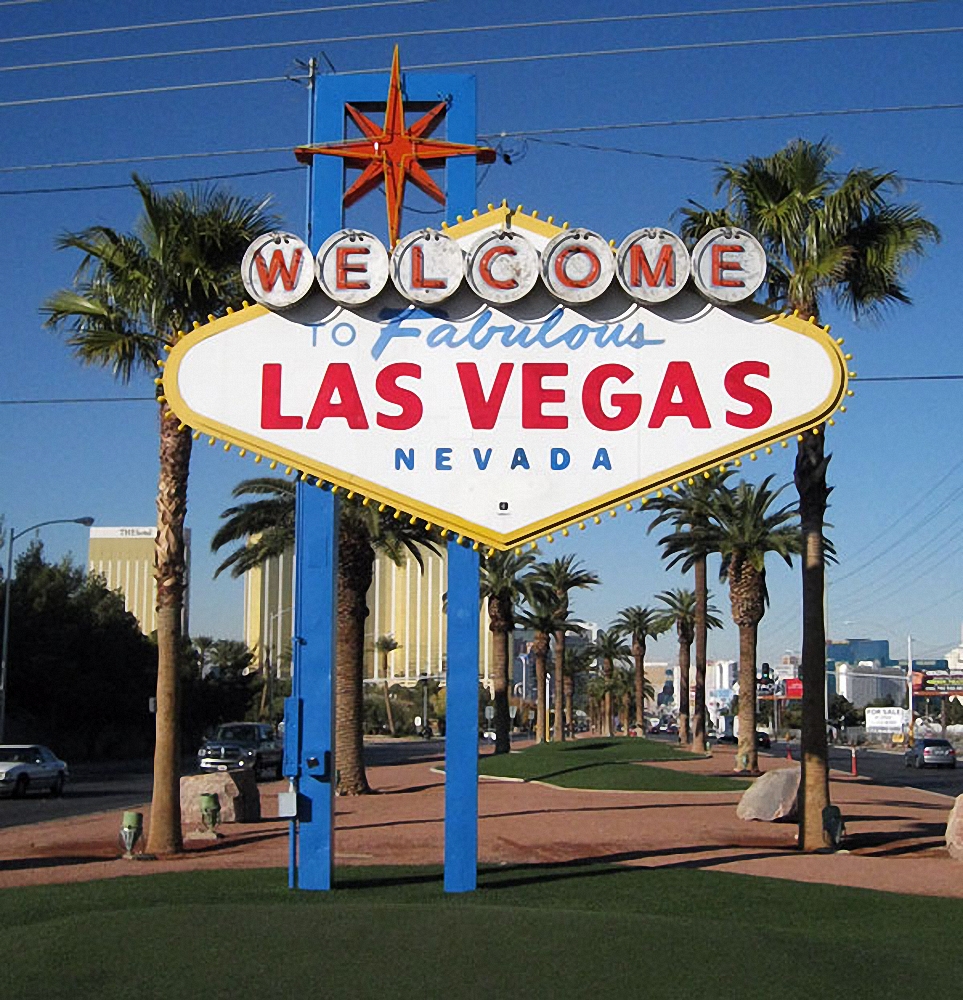 [Speaker Notes: Road Map LA/Vegas: CA Department of Transportation]
How are the highways important to Las Vegas?
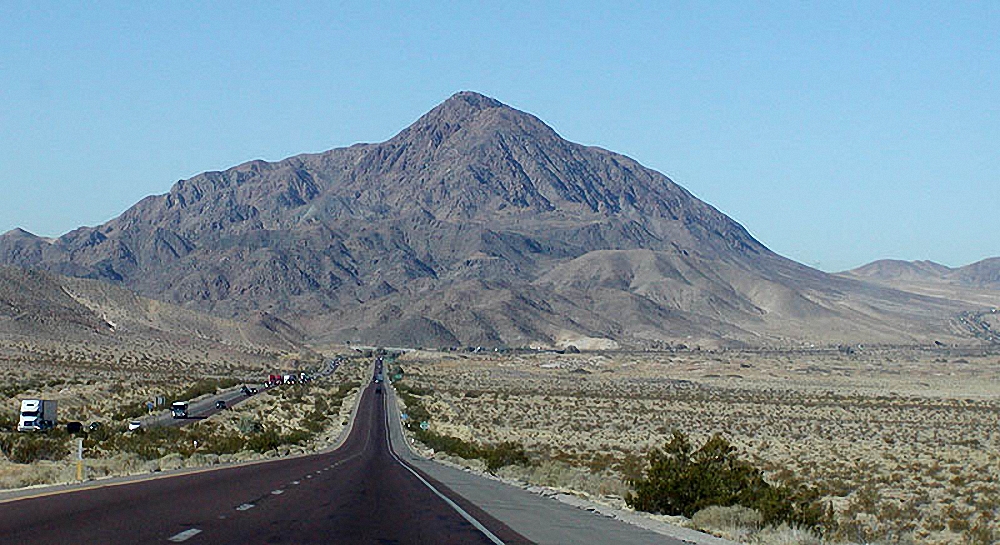 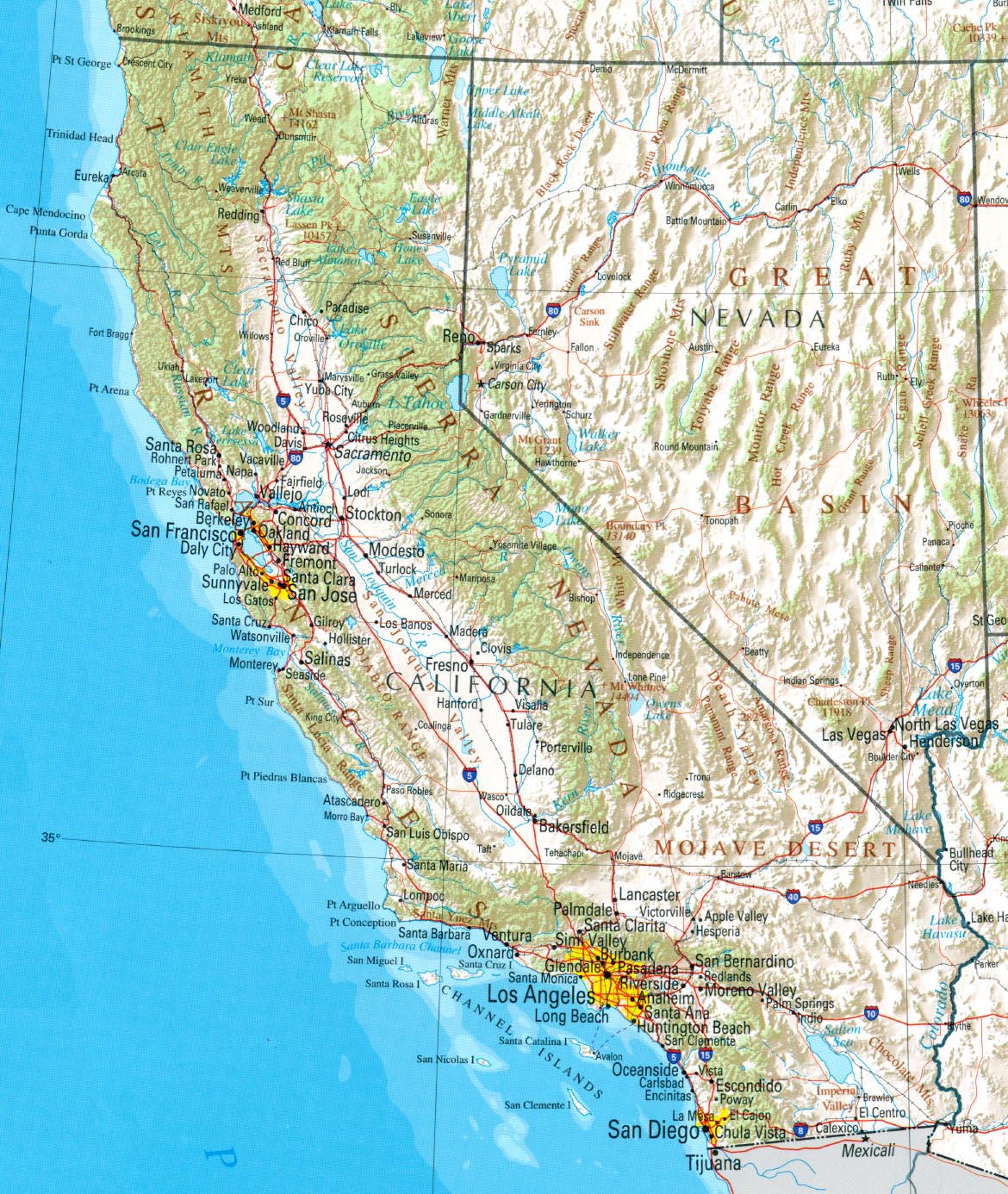 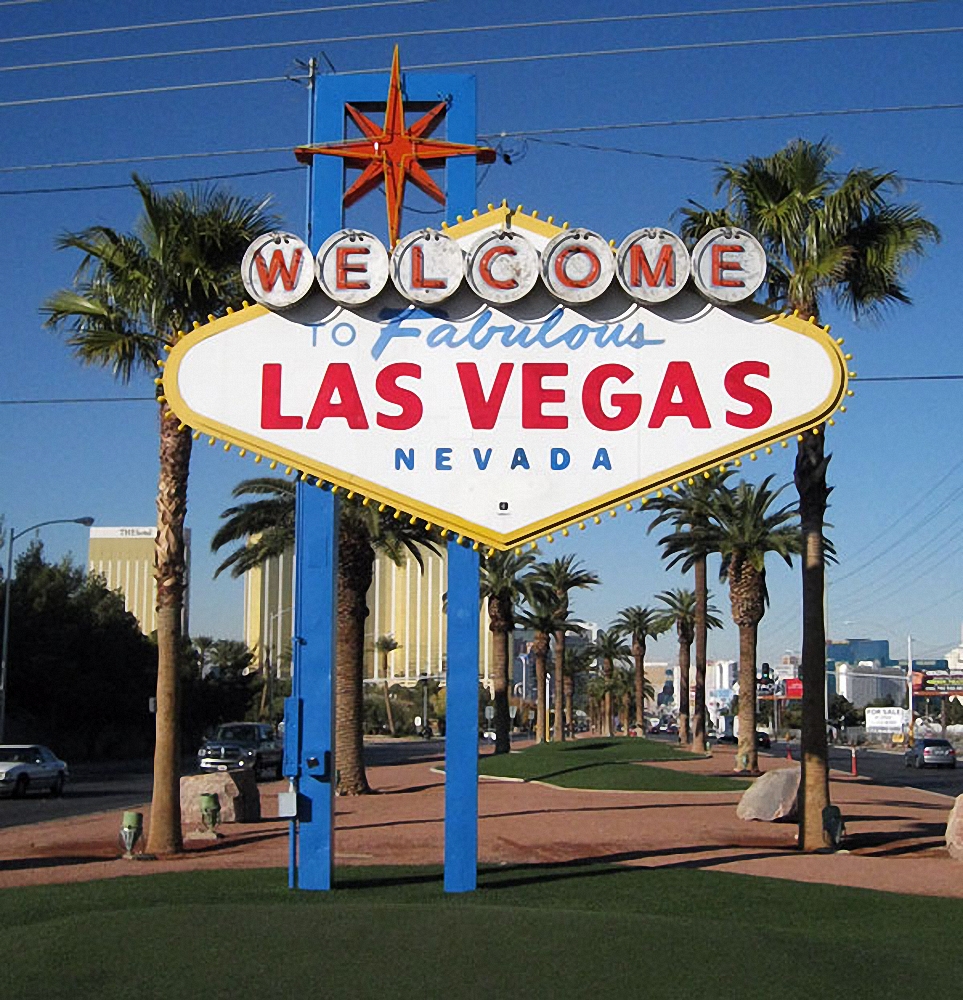 [Speaker Notes: Road Map LA/Vegas: CA Department of Transportation 
Desert Road: Jimmy Hoofa 
Welcome to Las Vegas Sign: Las Vegas Convention & Visitors Authority]
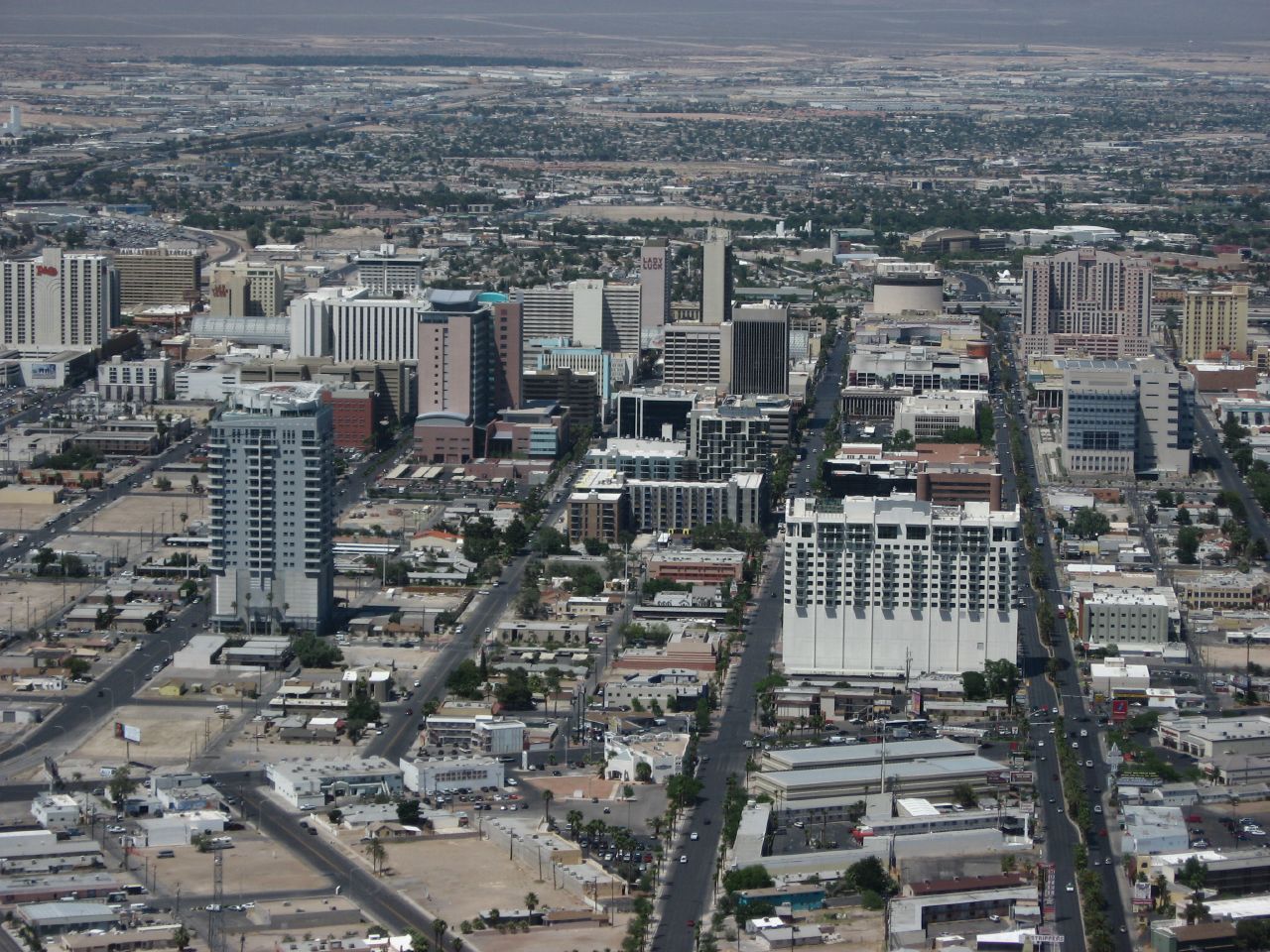 Importance
Half of all visitors to Las Vegas arrive by car and most are from California.
People visit for gambling, entertainment, and conventions
Jobs for about 300,000 people
Contribute billions of dollars to the economy that funds schools, museums, and city services.
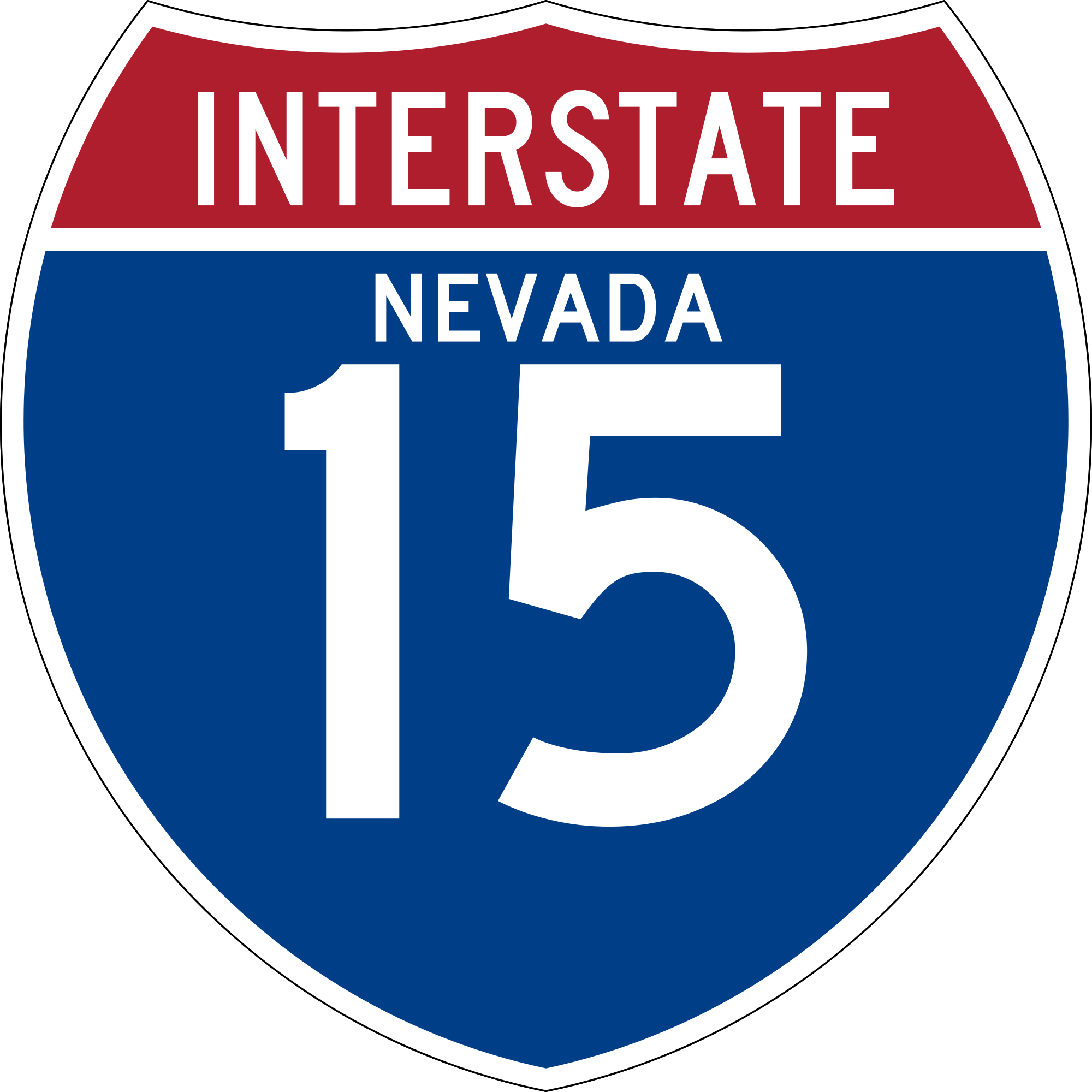 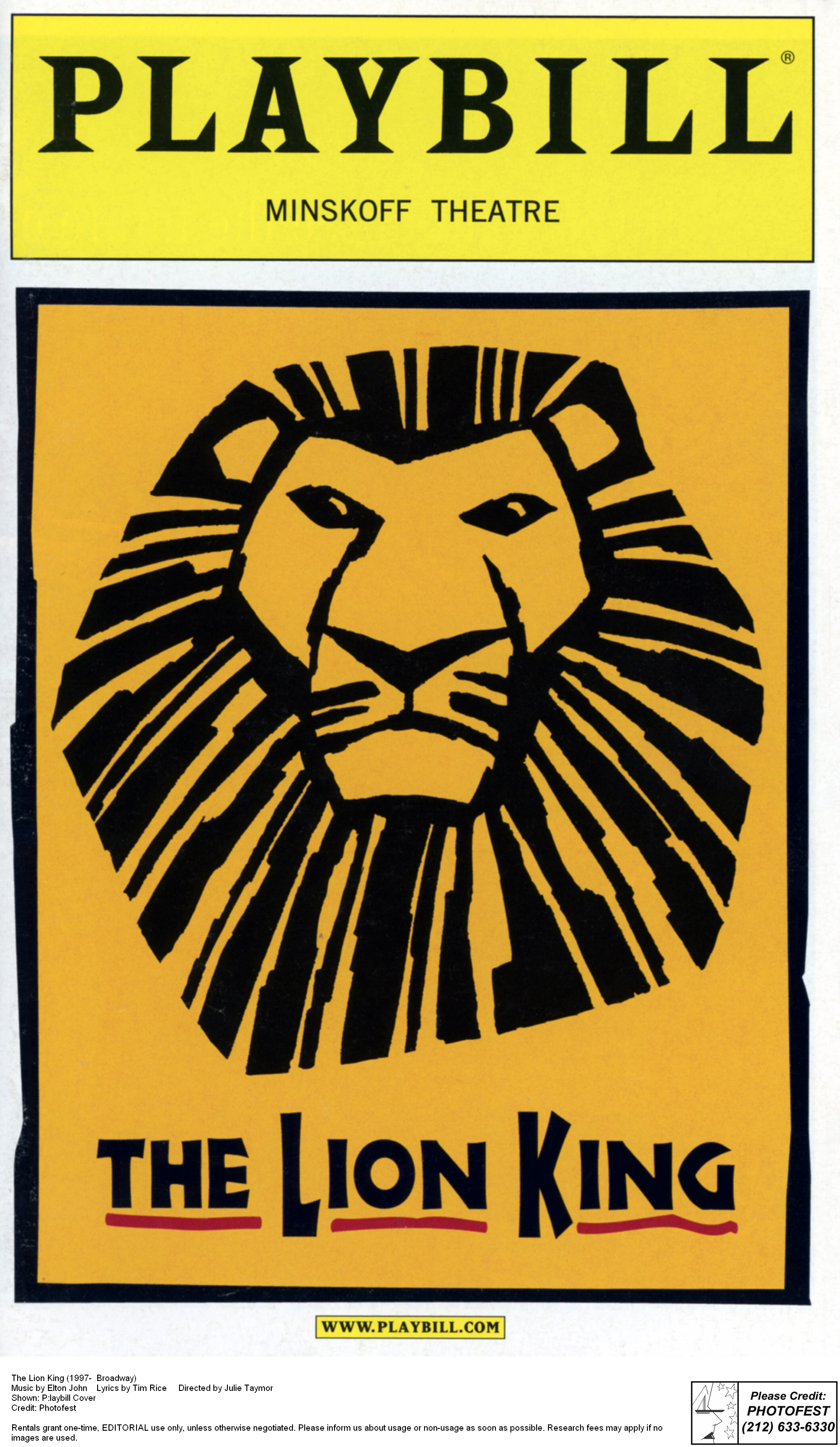 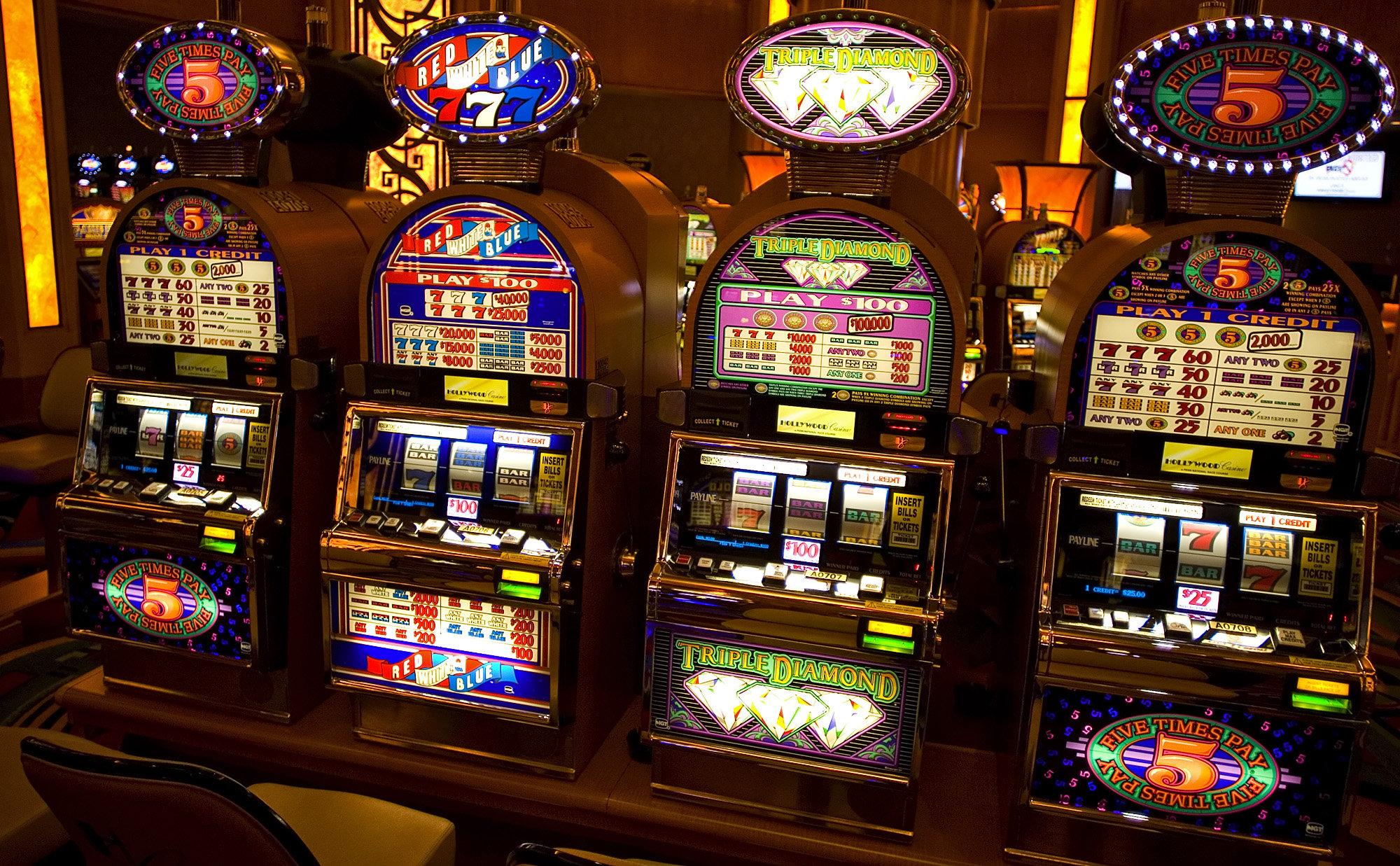 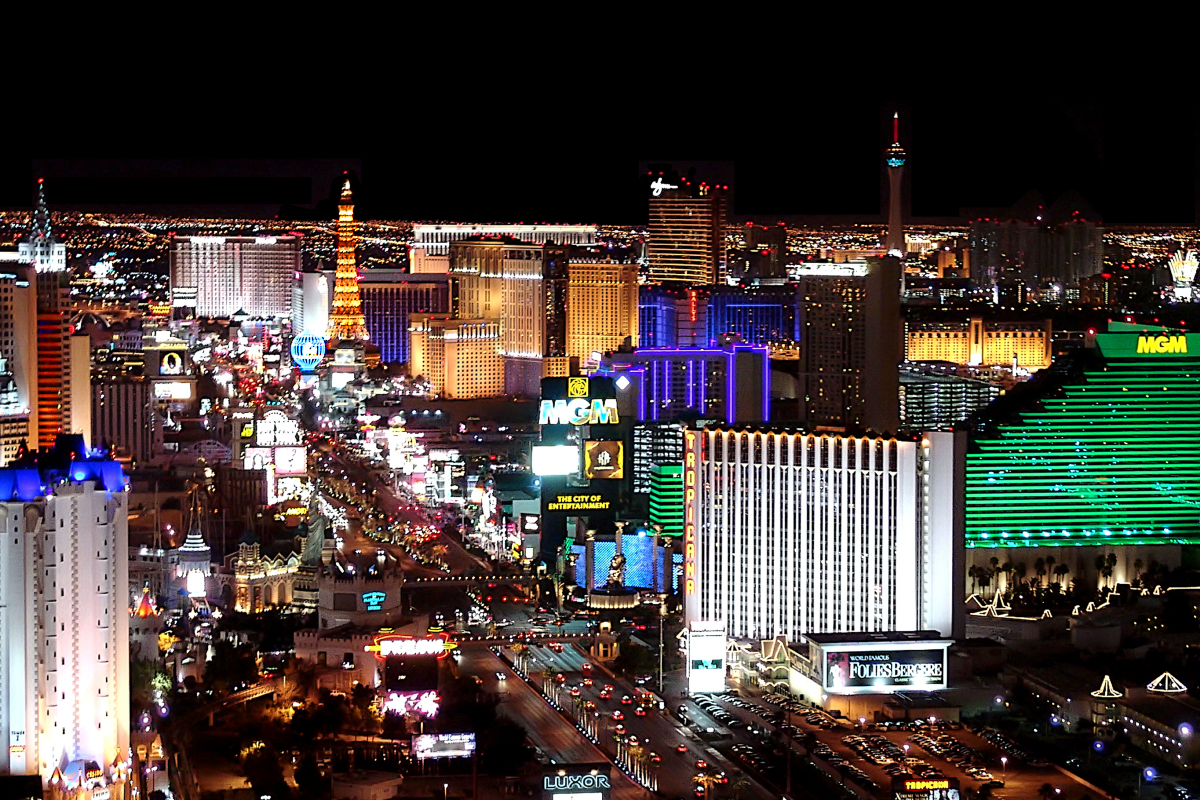 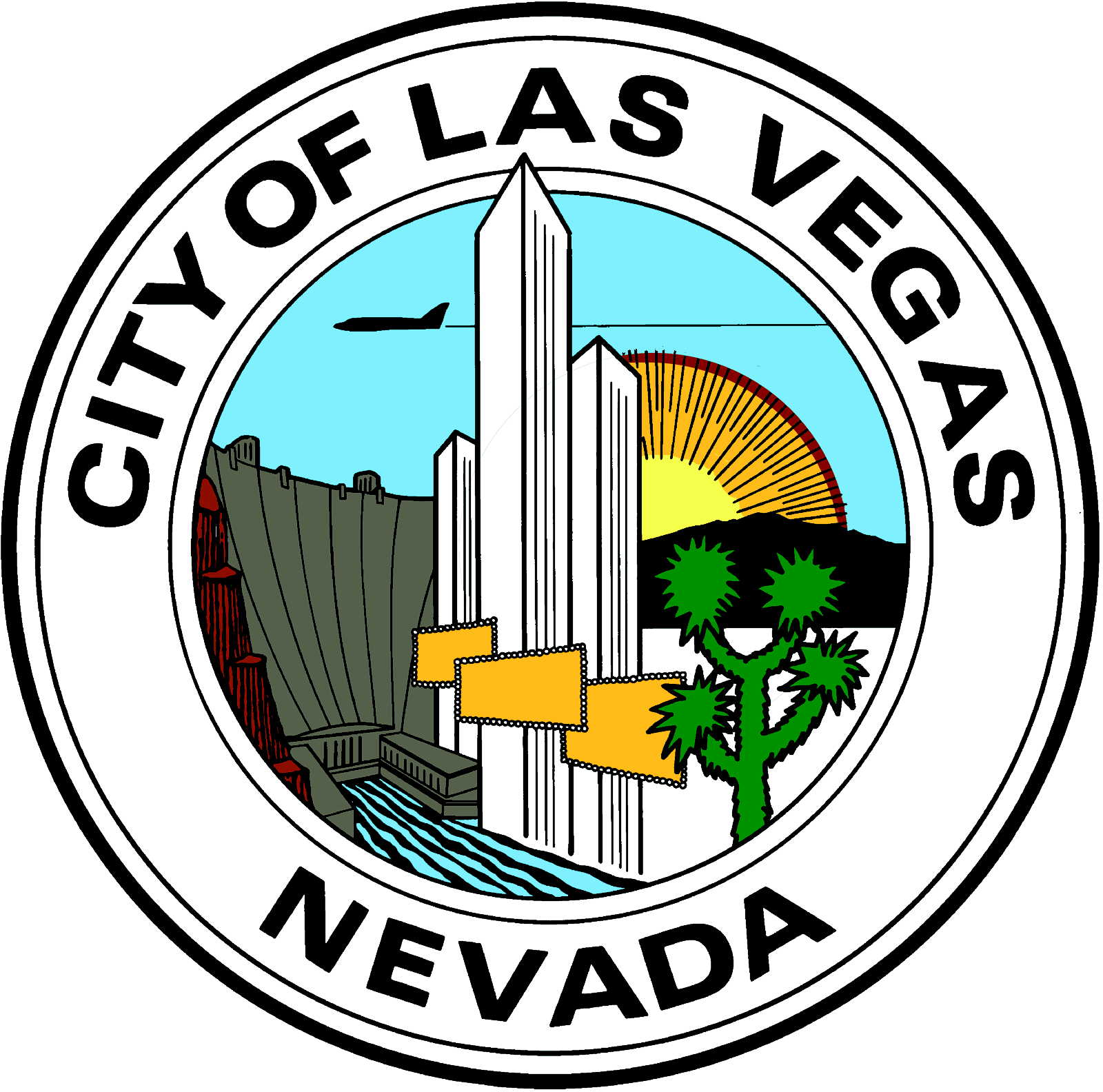 [Speaker Notes: Intersate: Las Vegas Convention & Visitors Authority 
Las Vegas Seal: Las Vegas Convention & Visitors Authority 
Downtown Vegas: Ken Lund
Slots: Las Vegas Convention & Visitors Authority 
Skyline Las Vegas: Las Vegas Convention & Visitors Authority 
Lion King: Photofest]
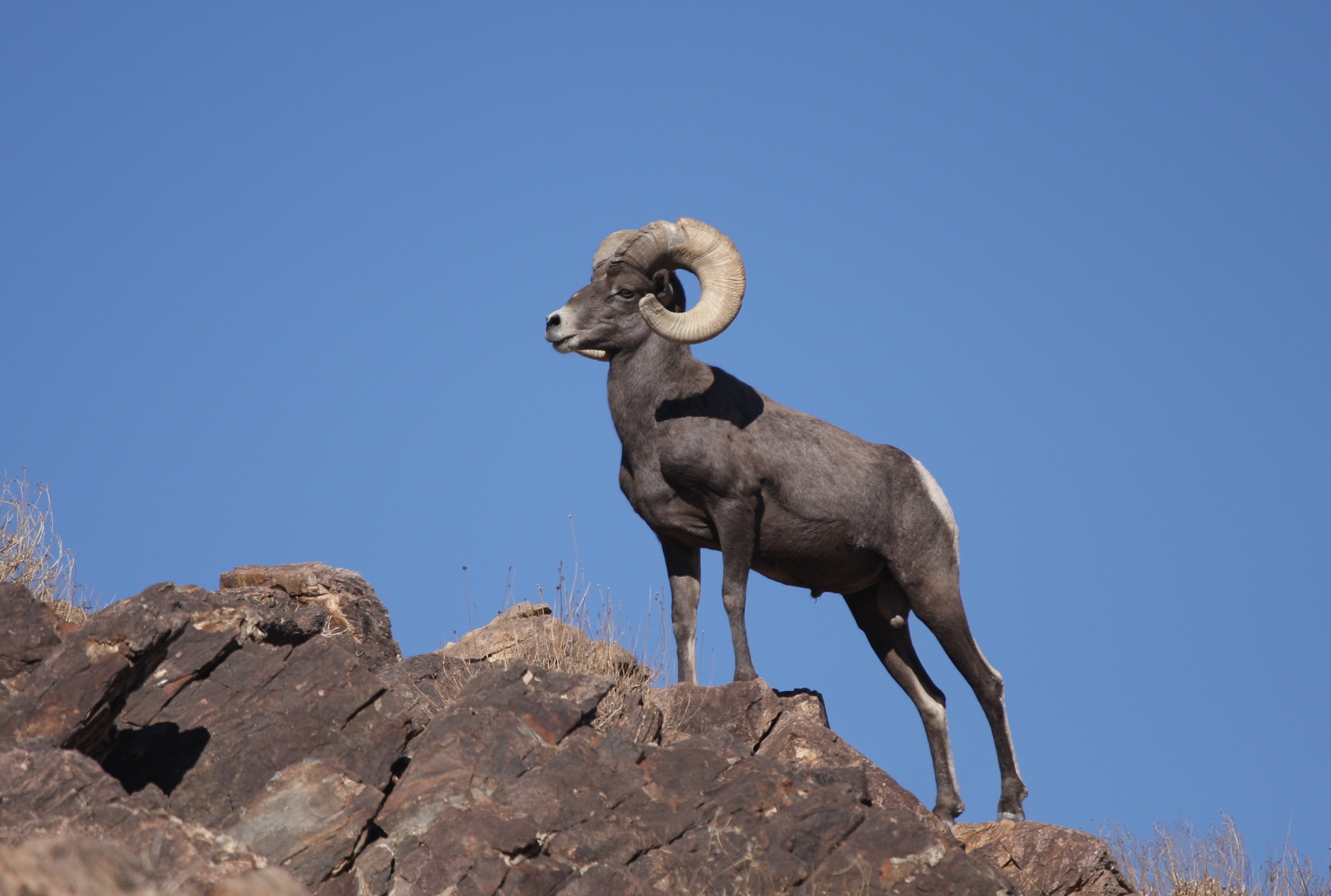 We know the highways are important, but one scientist wondered how they might affect the sheep.
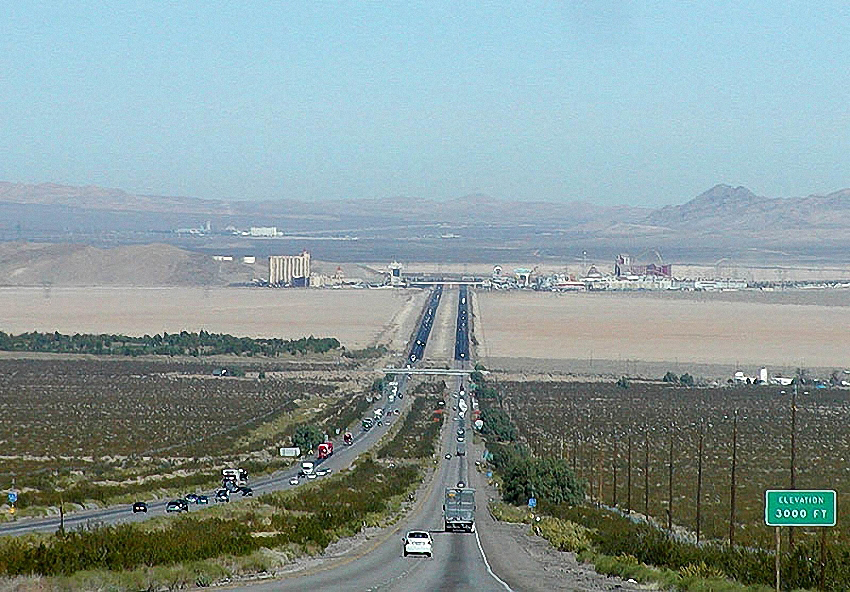 [Speaker Notes: Longhorn Sheep: Magnus Kjaergaard 
Route 15: Stan Shebs]
How might highways impact living things that live near them?
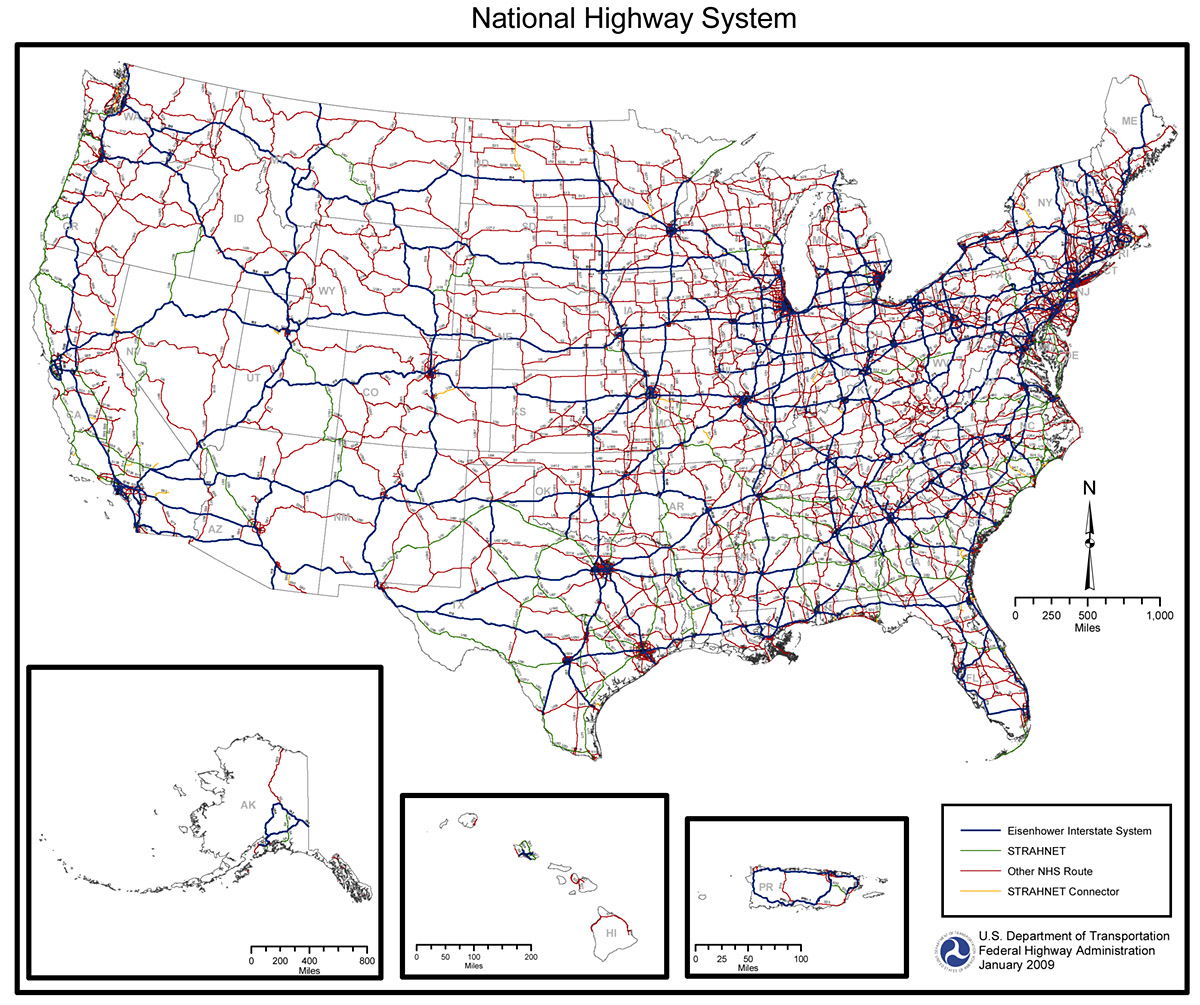 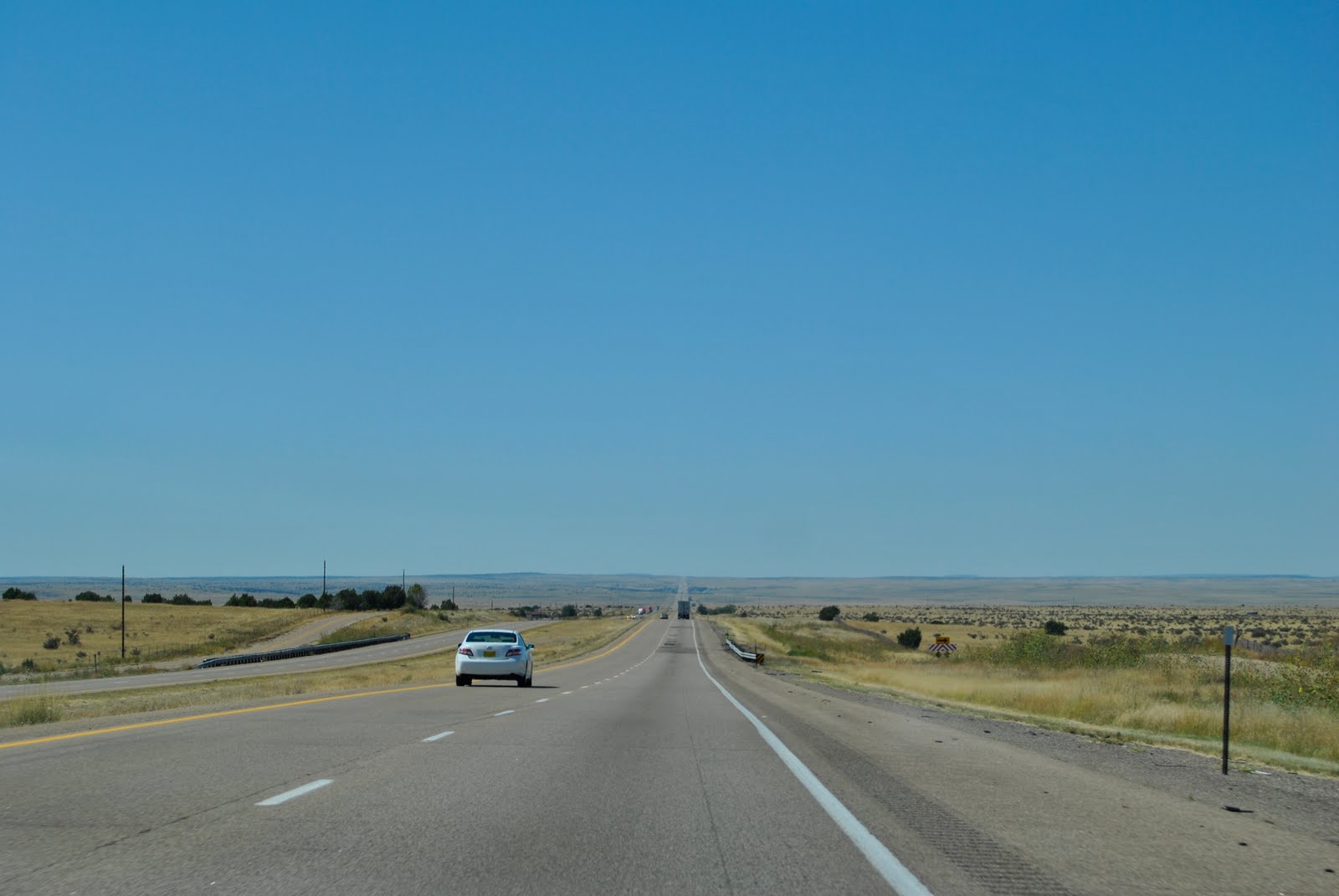 [Speaker Notes: Map National Highway System: US Department of Transportation/Federal Highway Administration 
Cali Interstate 5: Thought Balloons Blog]
What do you notice about this picture?
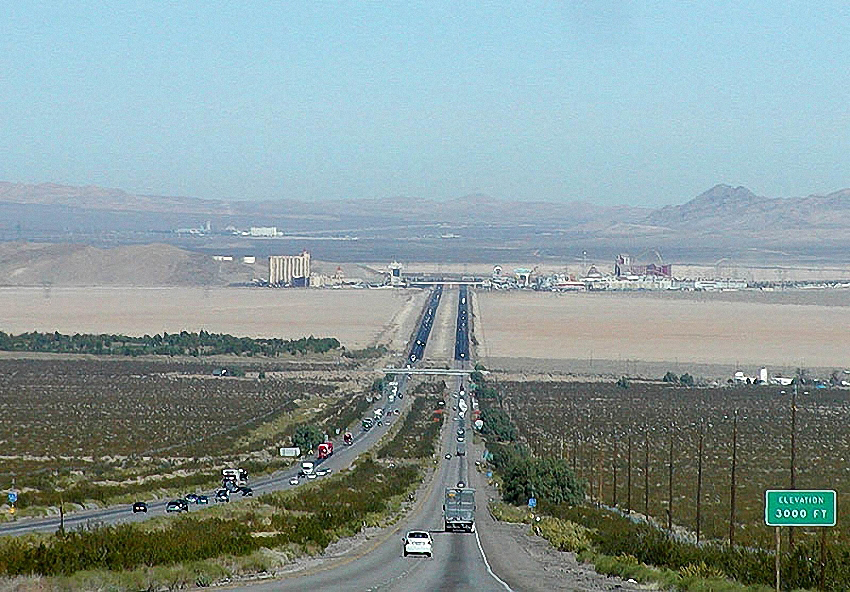 [Speaker Notes: Route 15: Stan Shebs]
What do you notice about this picture?
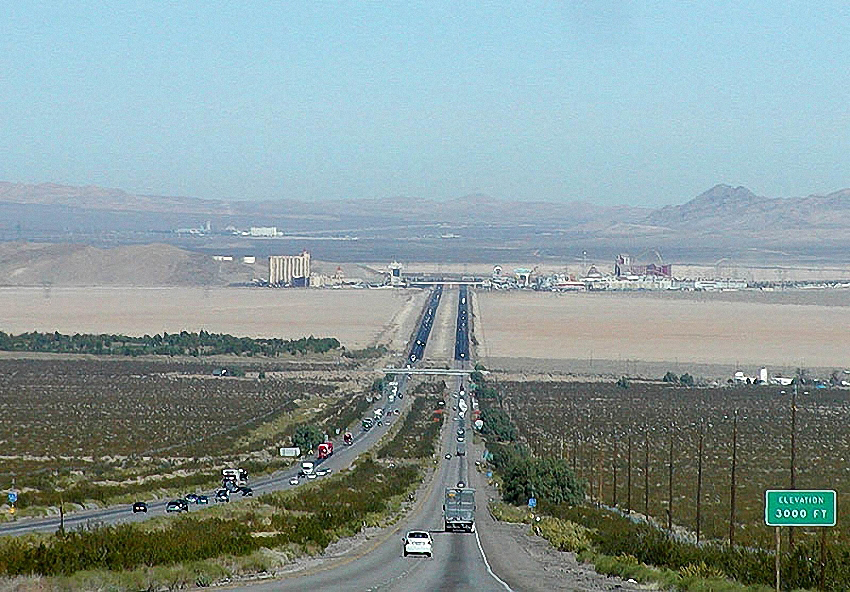 Fence
Clinton Epps wondered if the fenced highways setup un-natural borders for wild bighorn sheep populations.
[Speaker Notes: Route 15: Stan Shebs]
Image Credits
13-14. Road Map LA/Vegas: CA Department of Transportation; Desert Road: Jimmy Hoofa;Welcome to Las Vegas Sign: Las Vegas Convention & Visitors Authority
15. Interstate Sign, Las Vegas Seal, Slots, Skyline Las Vegas : Las Vegas Convention & Visitors Authority; Lion King: Photofest; Downtown Las Vegas: Ken Lund
16. Bighorn Sheep: Magnus KjaergaardRoute 15: Stan Shebs 
17. Highway Map: US Department of Transportation/Federal Highway AdministrationCalifornia Interstate 5: Thought Balloons Blog 
18-19.Route 15: Stan Shebs